Proposal for a Regulation onFinancial Data Access (FIDA)
Building Open Finance
FIDA meetup by Fintech Belgium
Brussels, 26 September 2024
EU policy context
General objective
Improve economic outcomes for financial services customers (consumers and businesses) and financial sector firms

by promoting digital transformation and speeding up adoption of data-driven business models in the EU financial sector
Specific objectives
Enhance customer trust in data sharing by giving them meaningful control over their data 
Enable effective access for third-party data users by:
Obliging data holders to share customer data where customers permit so
Promoting standardisation of customer data and interfaces
Promoting implementation of high-quality interfaces for customer data sharing
Data sharing under PSD2 vs FIDA
PSD2
FIDA
Payment account data only
Non-contractual read and write access
Strong customer authentication
Free
Common standards not required
All other financial customer data
Contractual read access via schemes
Compensation to data holders
Market-driven common standards
Contractual liability
Dispute resolution mechanism
Outside of scope: 
payment accounts;
credit score of natural persons 
life, sickness and health insurance
Scope
Individual and business customer data that financial institutions typically collect, store and process as part of their normal interaction with customers
investments insurance pensions loans mortgages savings
Data transmitted by the customers themselves and transaction data arising from customers’ interactions with their financial service providers
Personal data that relates to identified or identifiable individuals and non-personal data that relates to business entities or financial product features
Obligation towards customers – Article 4
Data holder shall, upon request from a customer submitted by electronic means, make the data listed in Article 2(1) available to the customer without undue delay, free of charge, continuously and in real-time.
EXPECTED SOLUTION => customer interface
Obligation towards data users – Article 5
The data holder shall, upon request from a customer submitted by electronic means, make available to a data user the customer data listed in Article 2(1) for the purposes for which the customer has granted permission to the data user. 
The customer data shall be made available to the data user without undue delay, continuously and in real-time.
EXPECTED SOLUTION => application programming interface
Expected opportunities from EU data policy
Incumbents
New entrants
Enhanced customer experience (interface, easy data sharing)
New data services on par with new entrants
Data-driven business models (combining FIDA data with data from other sectors)
Product comparison services
Data aggregation services
Related advisory services (product mix, financial planning, investment advice)
Ancillary business services (taxation, audit, accounting)
Timeline
Commission
ECON report
Council WP
Art. 9-13 apply 18 months after entry into force
Fully 24 months after entry into application
Art. 9-13 apply 30 months after entry into force
Fully 32 months after entry into application
Phase 1: EC proposal
Phase 2: Art. 9-13 30 months; fully 36
Phase 3: Art. 9-13 42 months; fully 48
Thank you
© European Union 2023
Unless otherwise noted the reuse of this presentation is authorised under the CC BY 4.0 license. For any use or reproduction of elements that are not owned by the EU, permission may need to be sought directly from the respective right holders.
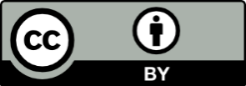 [Speaker Notes: Update/add/delete parts of the copy right notice where appropriate.
More information: https://myintracomm.ec.europa.eu/corp/intellectual-property/Documents/2019_Reuse-guidelines%28CC-BY%29.pdf]